Tax Reform - Impact on:Tax Exempt Orgs Transportation Fringe Benefits
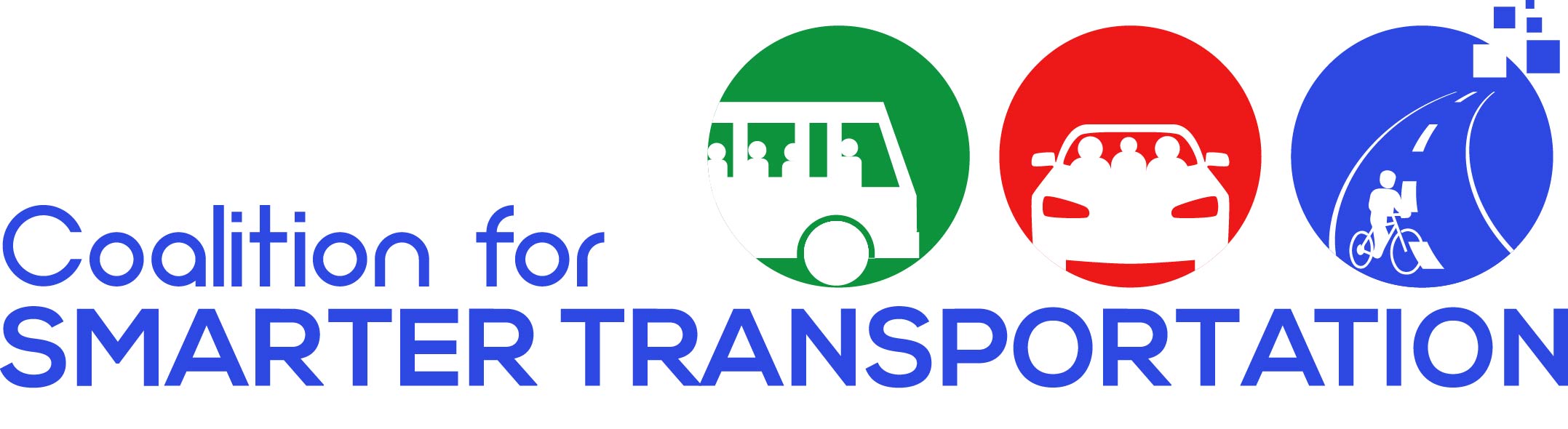 Jason Pavluchuk
Policy Director
Jason@SmarterTransportation.ORG
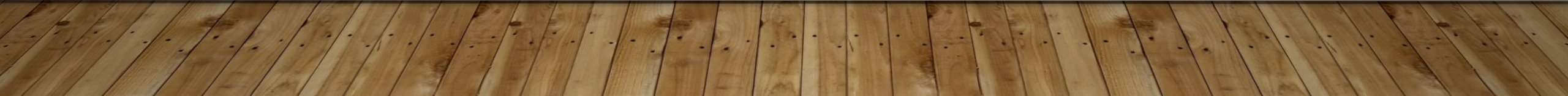 WARNING
The slides and presentation are not to be considered tax advice.
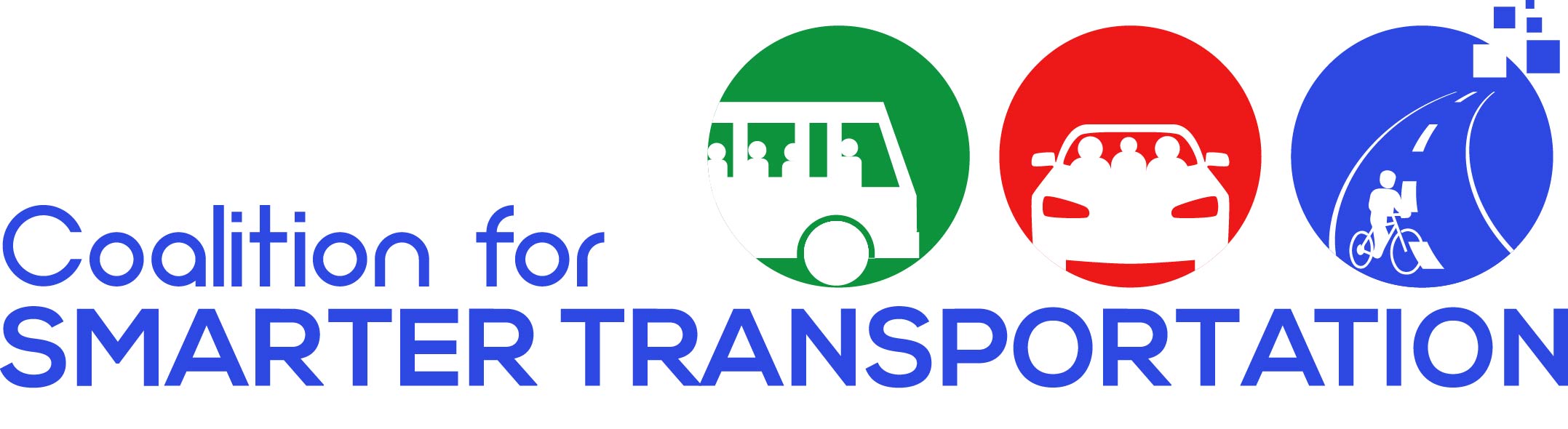 General Overview – Impact to Individual
Pre-tax reform able to receive qualified transportation fringe benefits for:
Subsidized or pre-tax parking up to $265/month, and
Subsidized of pre-tax transit/vanpool up to $265/month
OR
Subsidized bicycle benefit up to $25/month
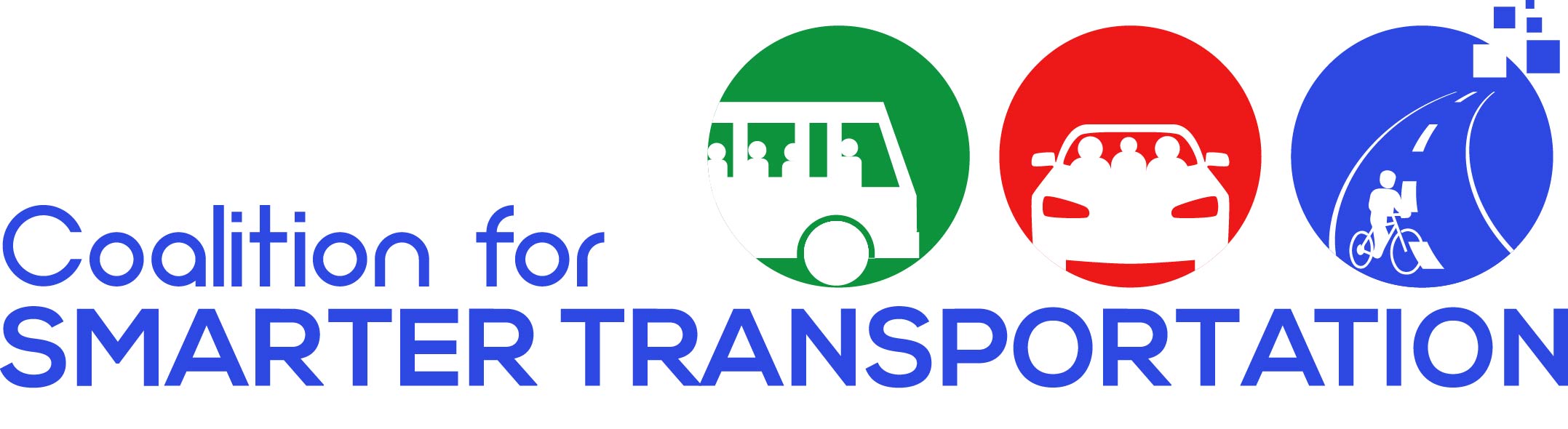 General OverView – Impact to Individual
Post-tax reform able to receive qualified transportation fringe benefits for:
Nothing has changed for parking or transit/vanpool
		BUT:
Employees are taxed (payroll and personal) on any bicycle subsidy. 
	However, as a result of change, employees may now tax a pre-tax or subsidized parking/transit 	benefit AND a taxed bicycle subsidy
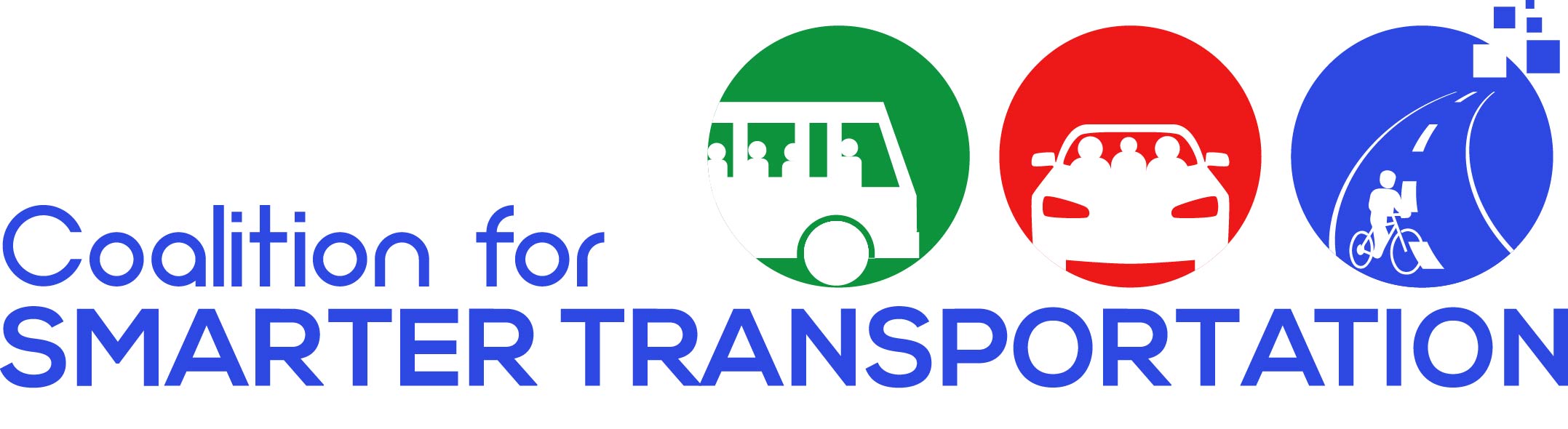 General OverView – Non-Profits/Universities
UBIT Scenario’s
The “ACME University” offers a pre-tax transit benefit to its employees:
Avg. Employee withholds $100/month for transit
Pre Tax Reform
Post Tax Reform
University Costs:
$100 * 21% = $21 per employee/per month
University Benefits:
$100 * 7.65% = $7.65 per employee/per month
University Costs:
None	
University Benefits:
$100 * 7.65% = $7.65 per employee/per month
**NOTE – IF AN UNIVERSITY OR NON-PROFIT GOT RID OF PRE-TAX TRANSIT BENEFIT PROGRAM – They employer would STILL be subject to paying a corporate tax rate on parking they provide and removing the pre-tax transit benefit would likely induce more employees to drive and park creating the following situation: 
Increase in UBTI parking tax 
Decrease in people taking transit/increase in number of people parking – thus increasing capital/operating costs of parking 
Increase in congestion in and around campus
Employee retention issues as removing benefit creates a new tax burden for employees
UBTI Parking – Key Questions
Scenario – University/Non-Profit leases or contracts for parking from a third-party
Findings – The amount paid for each employee space is added to the UBTI and taxed at 21%. 
If tax-exempt organizations pay for an employees parking or provide parking through a pre-tax program, they are subject to UBTI the same as for transit.
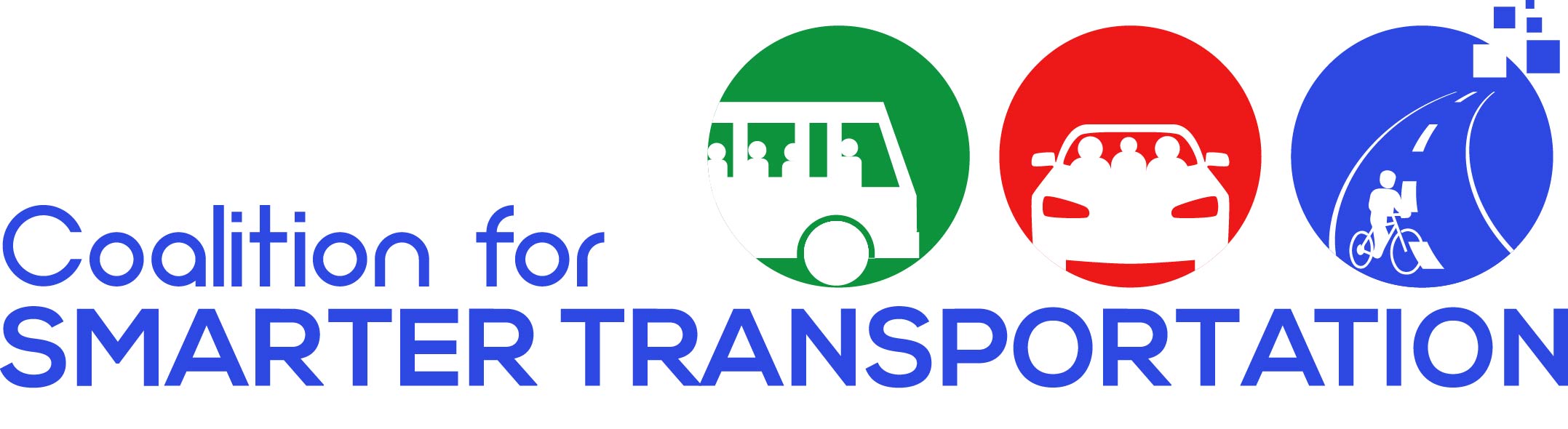 Parking – Key Questions
Scenario – University/Non-Profit owns a parking lot and its used by customers & employees for free
Findings – Tax exempt organizations who own the parking must add any expenses to the UBTI. The percentage of what percentage of the expenses is determined by 
% of spaces designated as employee only,  added to the
% of undesignated spaces used by employees
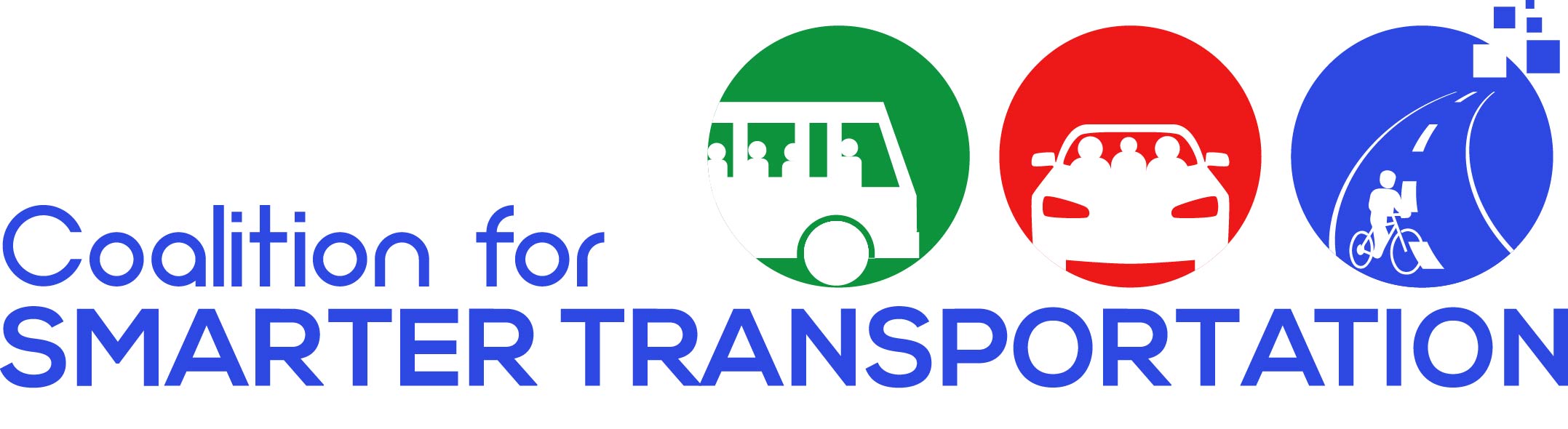 Parking – Key Questions
Scenario – Parking spaces are bundled into the cost of leased space
Findings – Tax exempt organizations that leases land and parking is bundled into that lease must separate the parking expense from the lease and add that value to UBTI, the percentage of what percentage of the expenses is determined by 
% of spaces designated as employee only,  added to the
% of undesignated spaces used by employees
Parking – Key Questions
Scenario – Employer owns a separate parking lot for only its employees
Findings – Tax exempt organizations who own the parking must add any expenses to the UBTI.
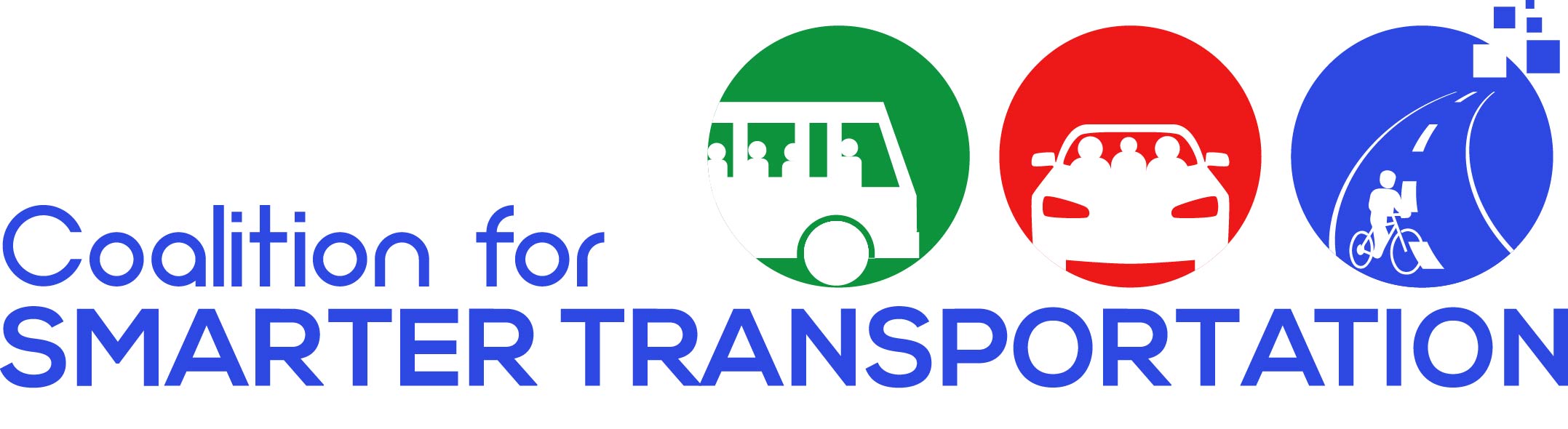 Bottom Line – Key Points
Eliminating transit subsidy/benefit would increase parking demand, thus:
Increasing land needed for parking and capital/operating costs associated with building and managing parking 
Parking provided to employees taxed at same level as transit. Thus while an tax-exempt org may reduce UBTI from transit benefits, they are increasing UBTI for parking they are providing and adding to future capital and operational costs of providing parking
Universities not engaged in formal Pre-tax Parking or Transit Benefit programs are losing 7.65% in pay-roll tax savings.
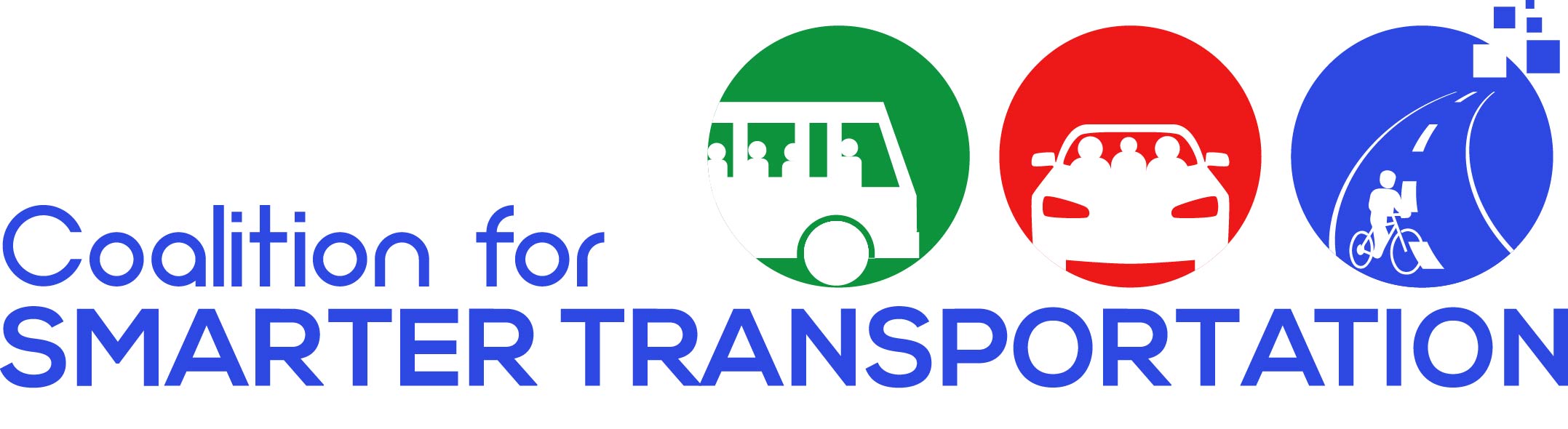